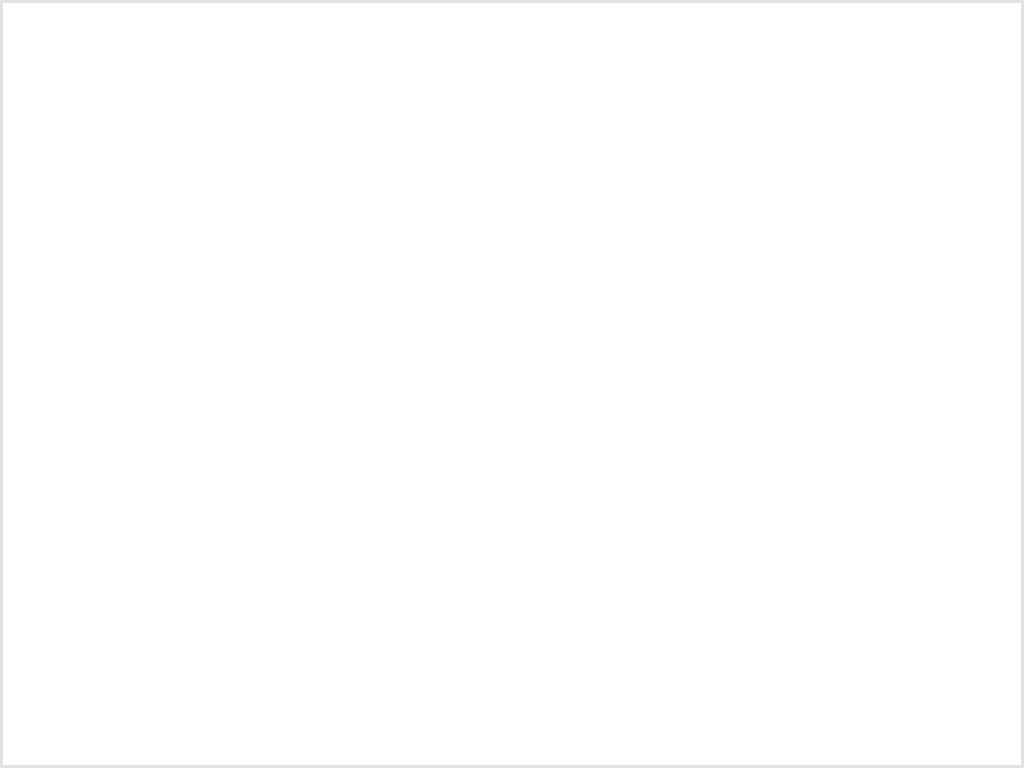 ДО 30 АПРЕЛЯ
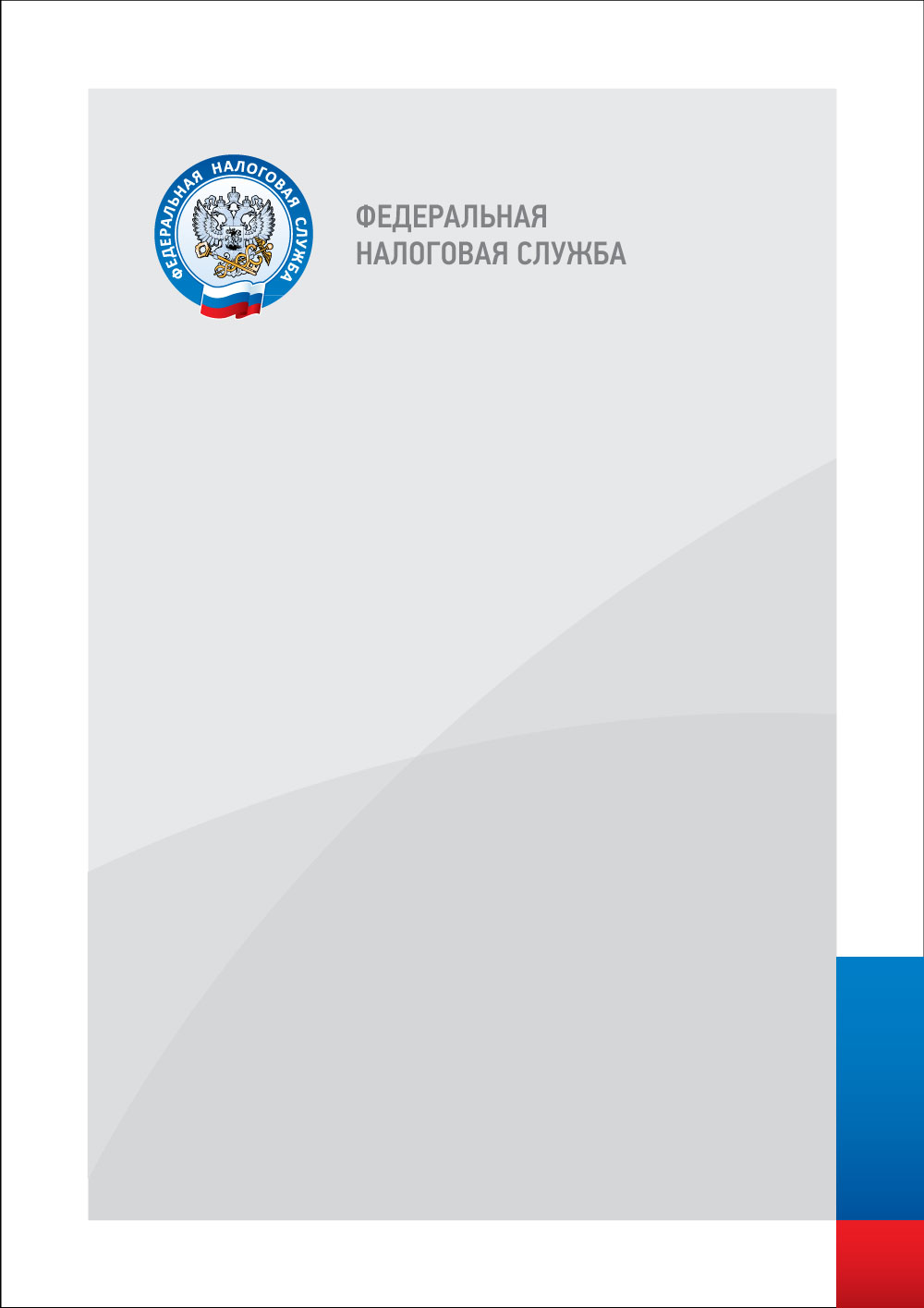 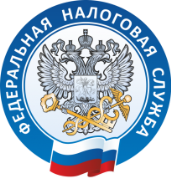 МЕЖРАЙОННАЯ ИФНС РОССИИ №7 ПО ОРЕНБУРГСКОЙ ОБЛАСТИ
СДАЧИ В НАЁМ
ЕСЛИ ПОЛУЧАЛИ ДОХОД ОТ ПРОДАЖИ,
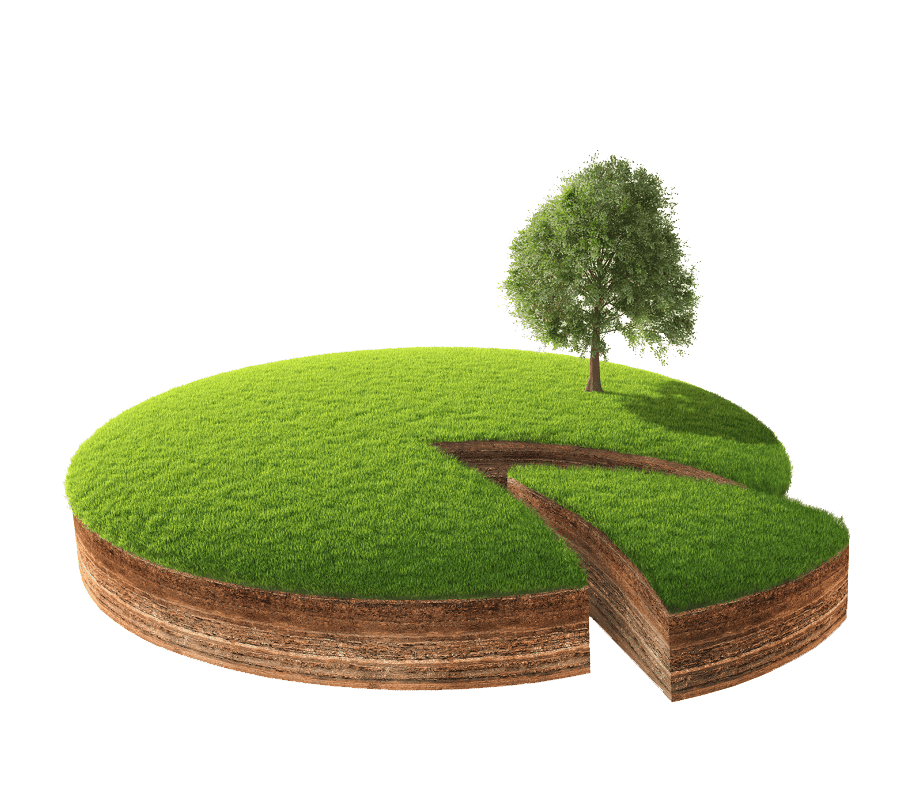 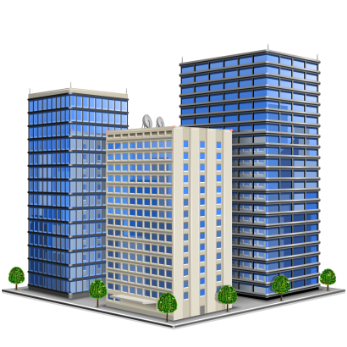 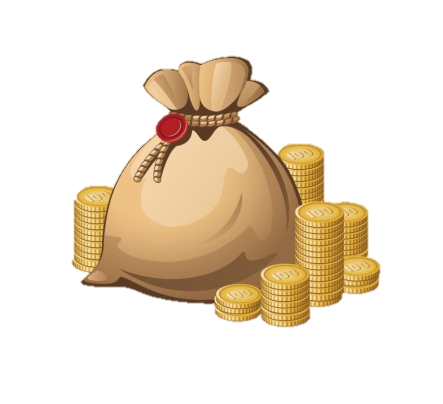 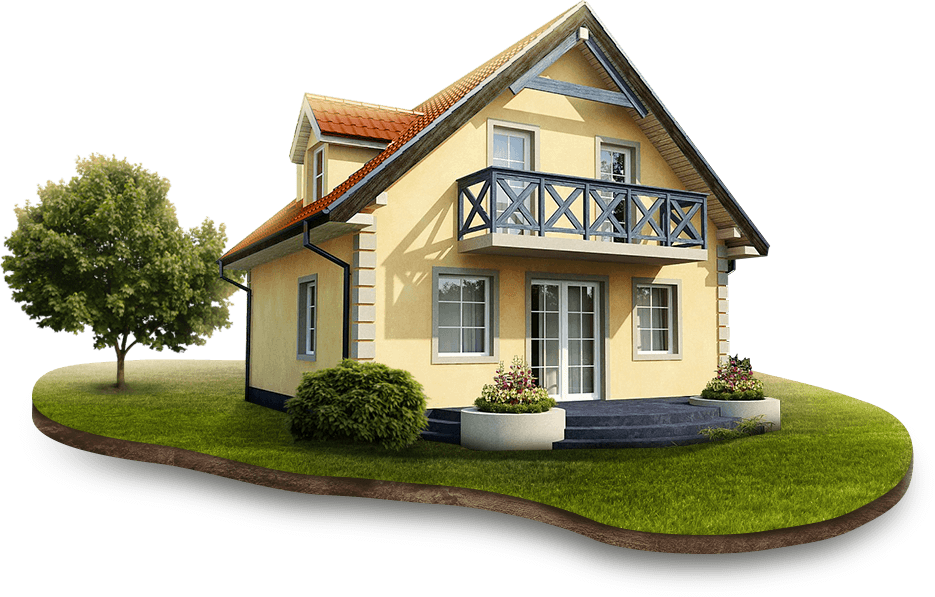 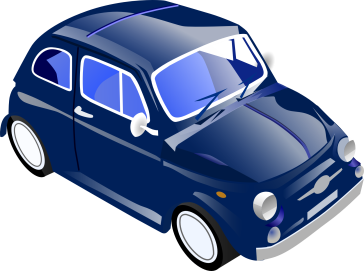 КВАРТИРЫ
ЗЕМЕЛЬНОГО
УЧАСТКА
ИНОГО 
ИМУЩЕСТВА
МАШИНЫ
ДАЧИ
ПОДАЙТЕ ДЕКЛАРАЦИЮ
по форме 3-НДФЛ!
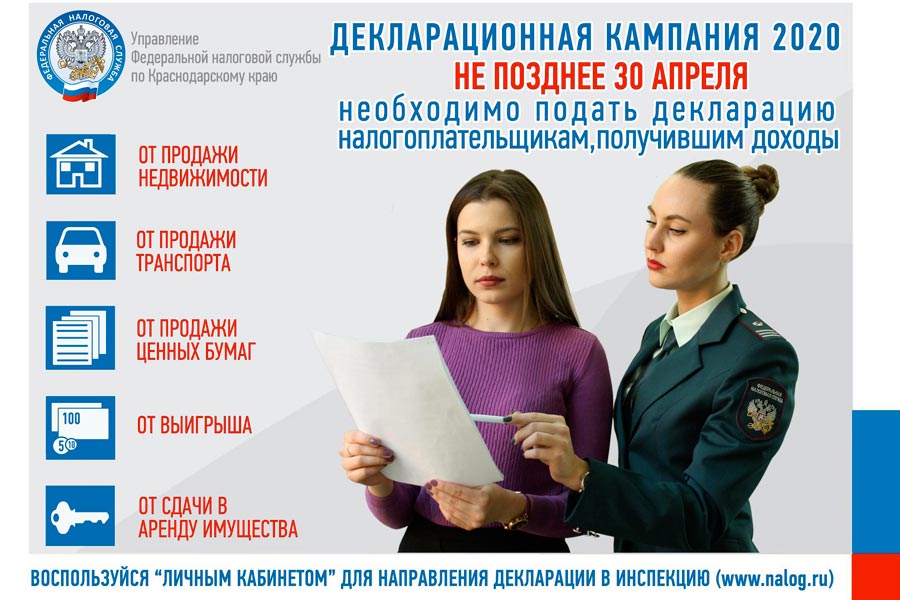 Подробности на сайте www.nalog.ru и по телефону 8-800-222-22-22
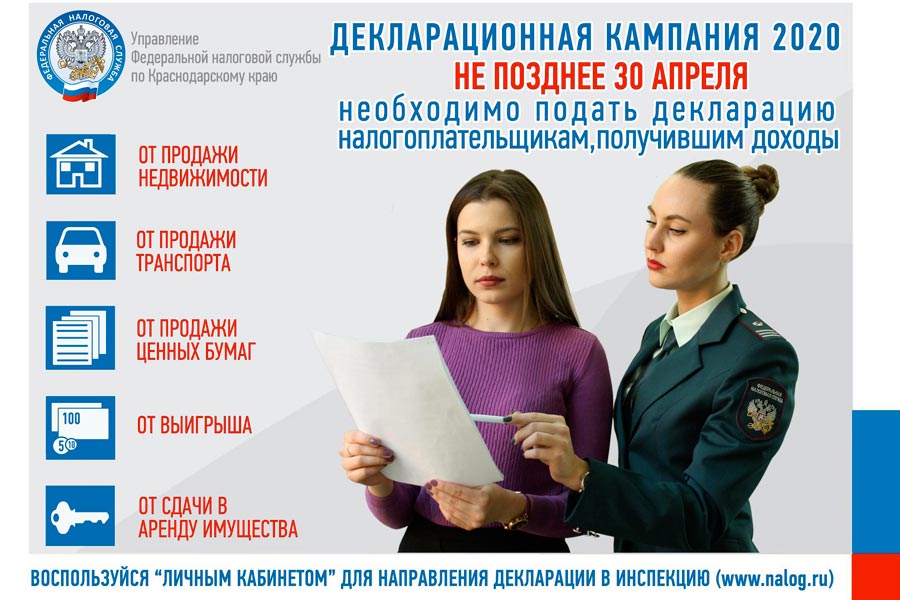 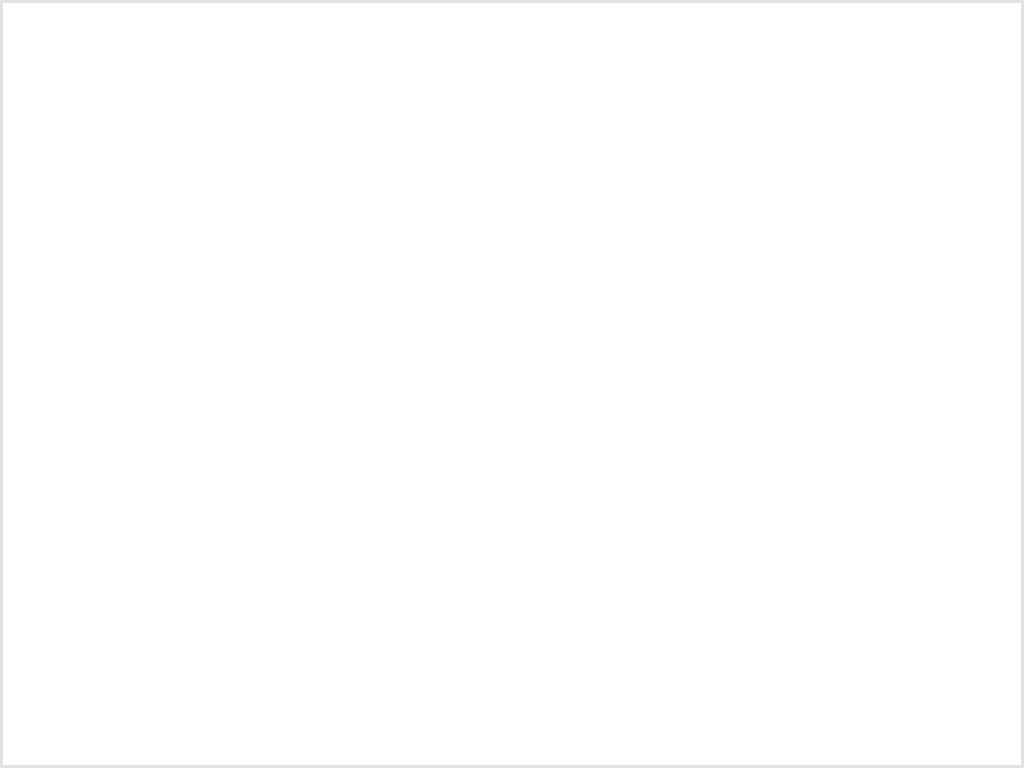 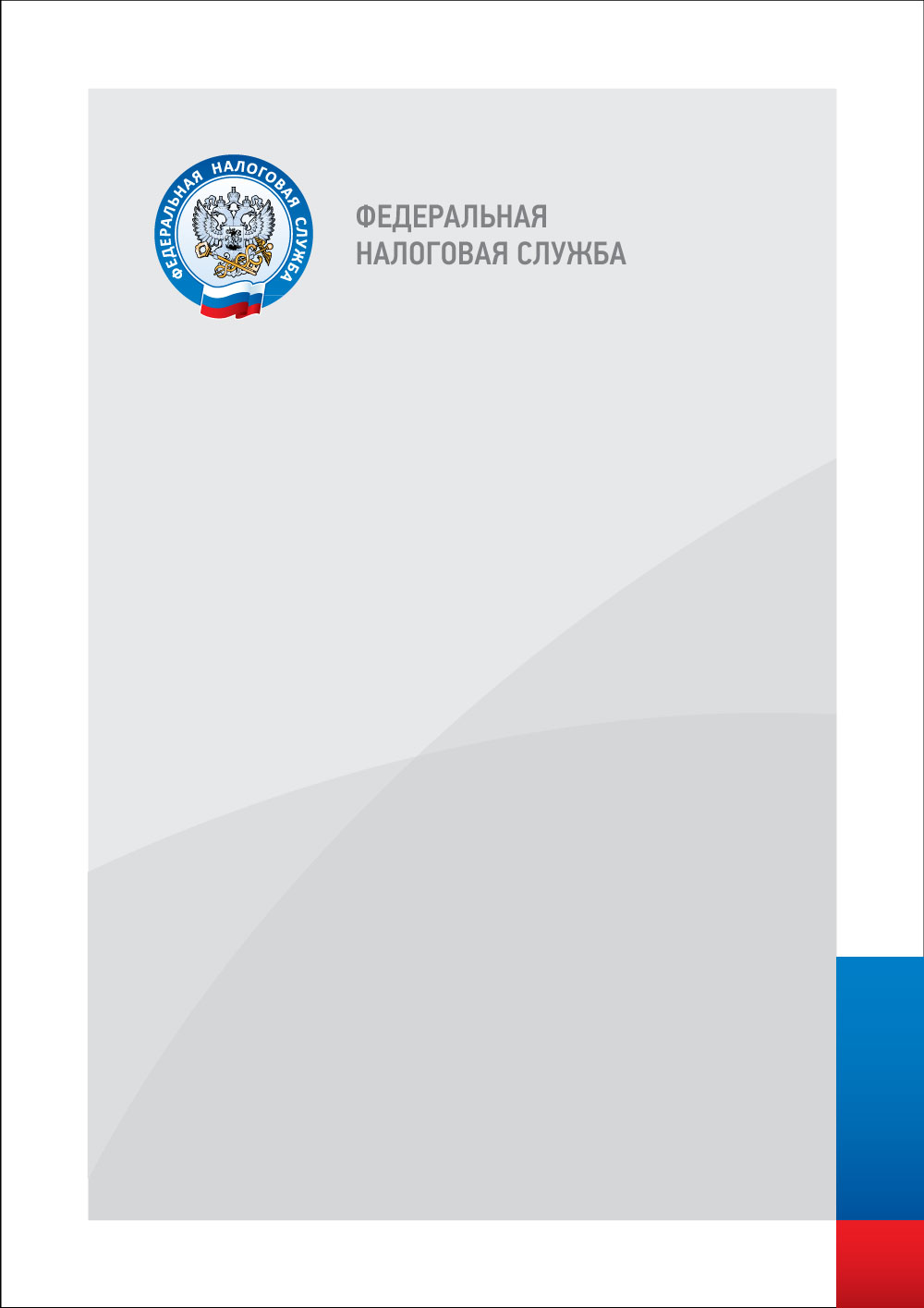 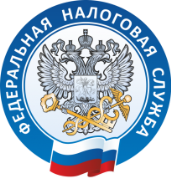 МЕЖРАЙОННАЯ ИФНС РОССИИ №7 ПО ОРЕНБУРГСКОЙ ОБЛАСТИ
УДОБНО НАПРАВИТЬ ДЕКЛАРАЦИЮ 3-НДФЛ
ЧЕРЕЗ ЛИЧНЫЙ КАБИНЕТ НАЛОГОПЛАТЕЛЬЩИКА БЕЗ ЛИЧНОГО ВИЗИТА
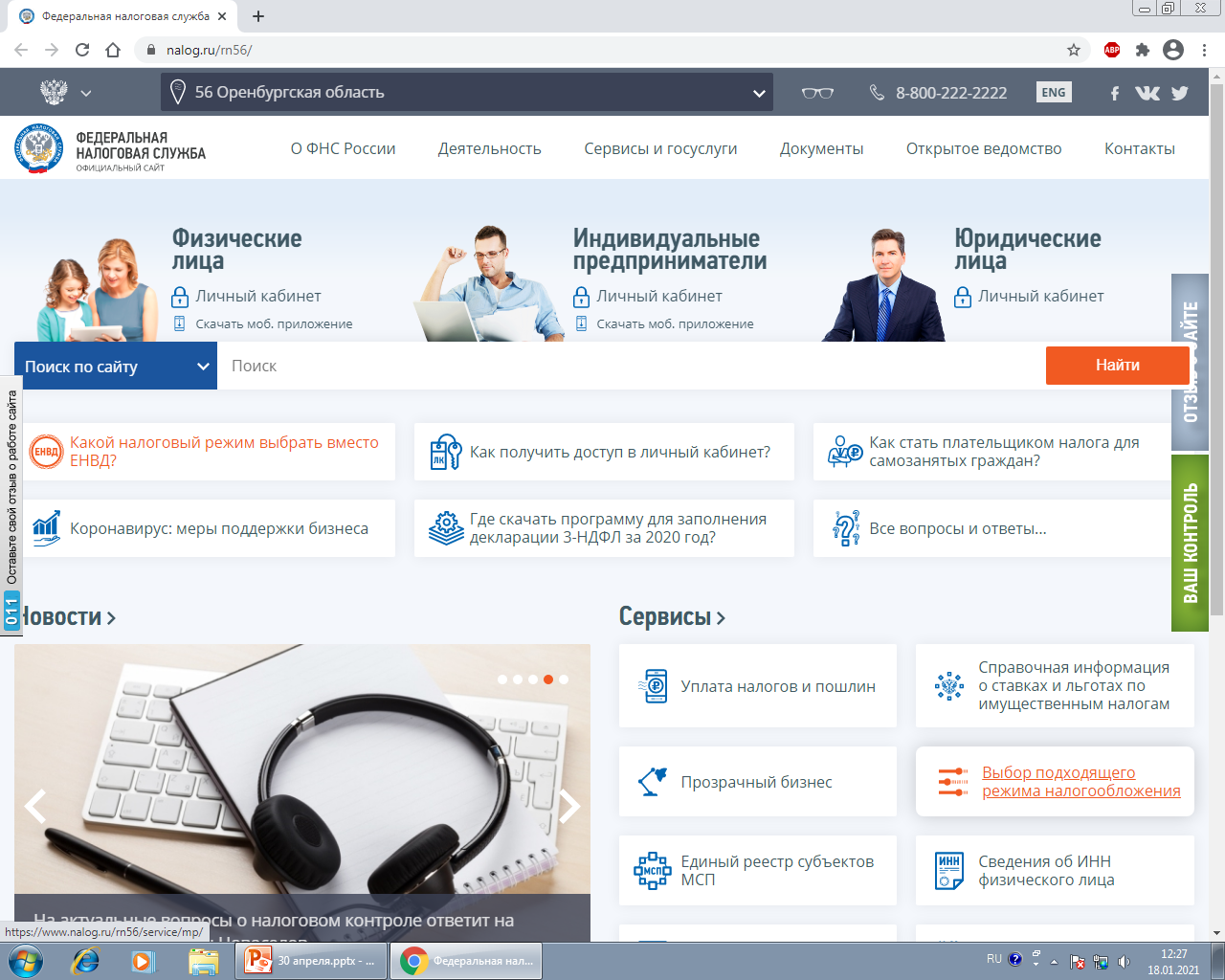 СПОСОБЫ ВХОДА
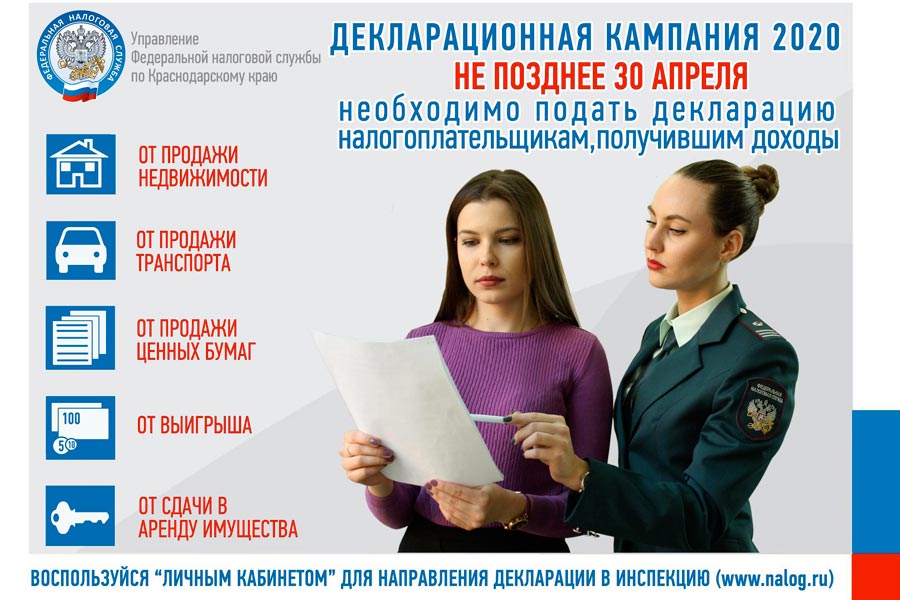 УЧЕТНАЯ ЗАПИСЬ ЕСИА
ЛОГИН И ПАРОЛЬ
ЭЛЕКТРОННАЯ ПОДПИСЬ
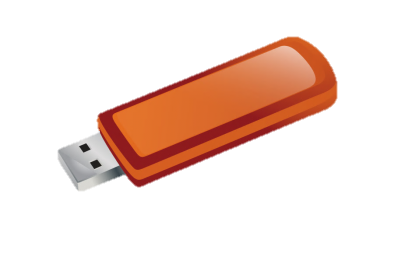 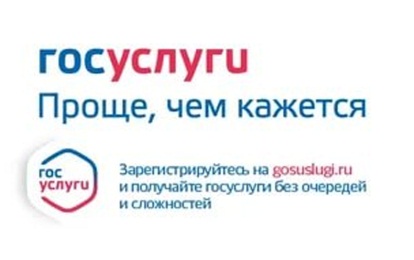 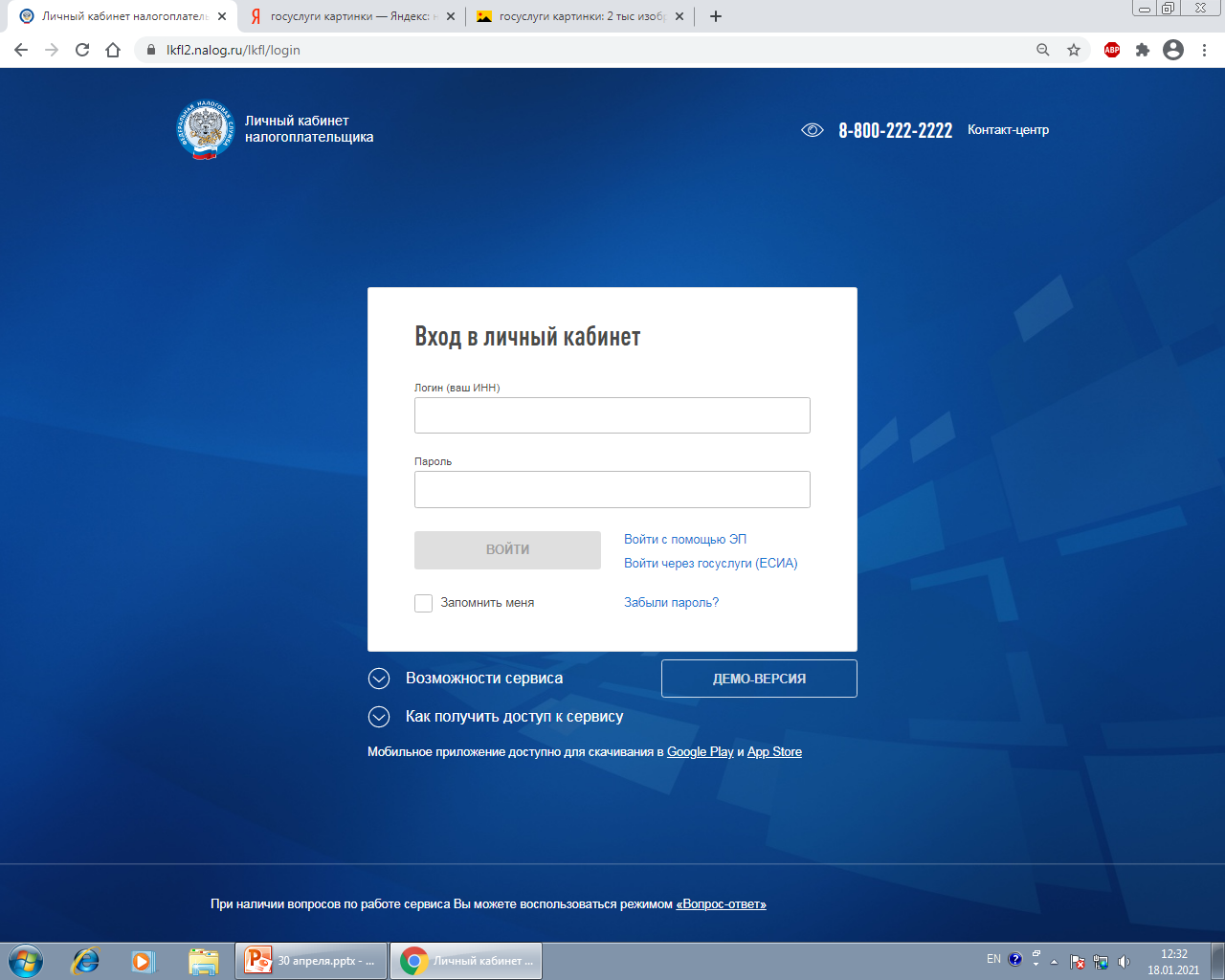 ЭЦП
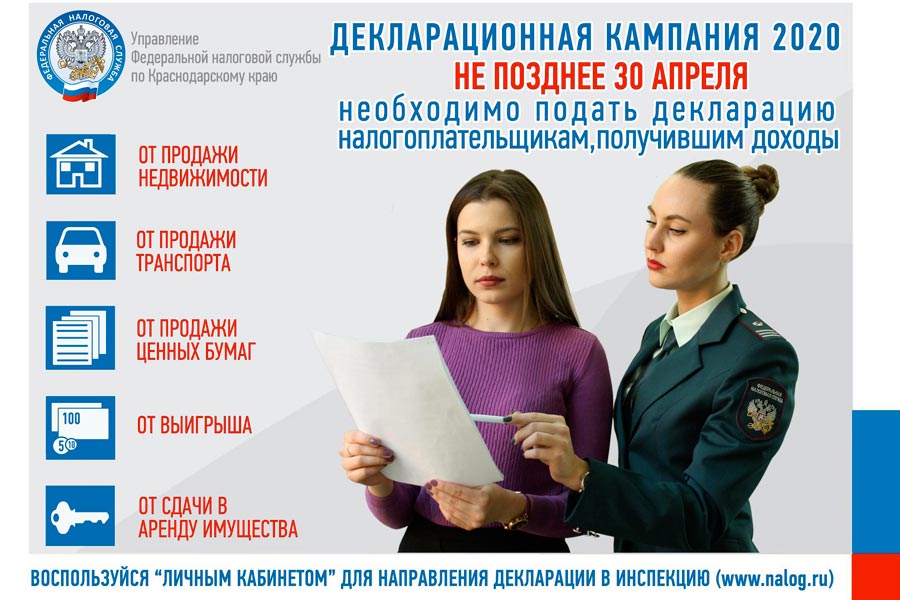 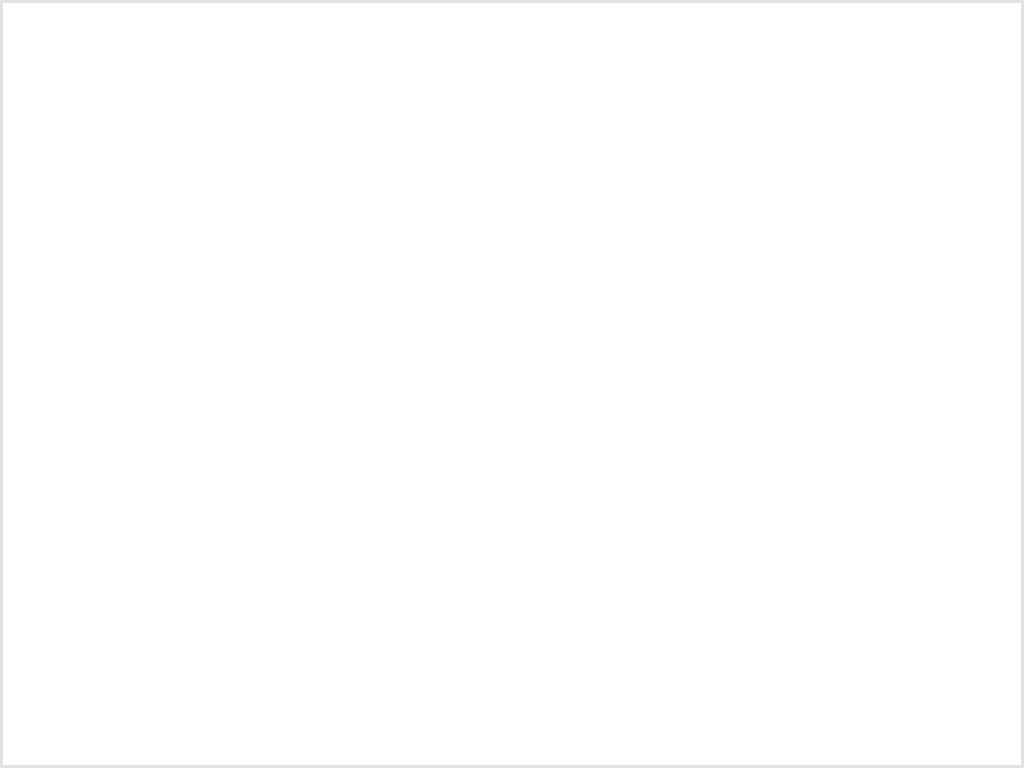 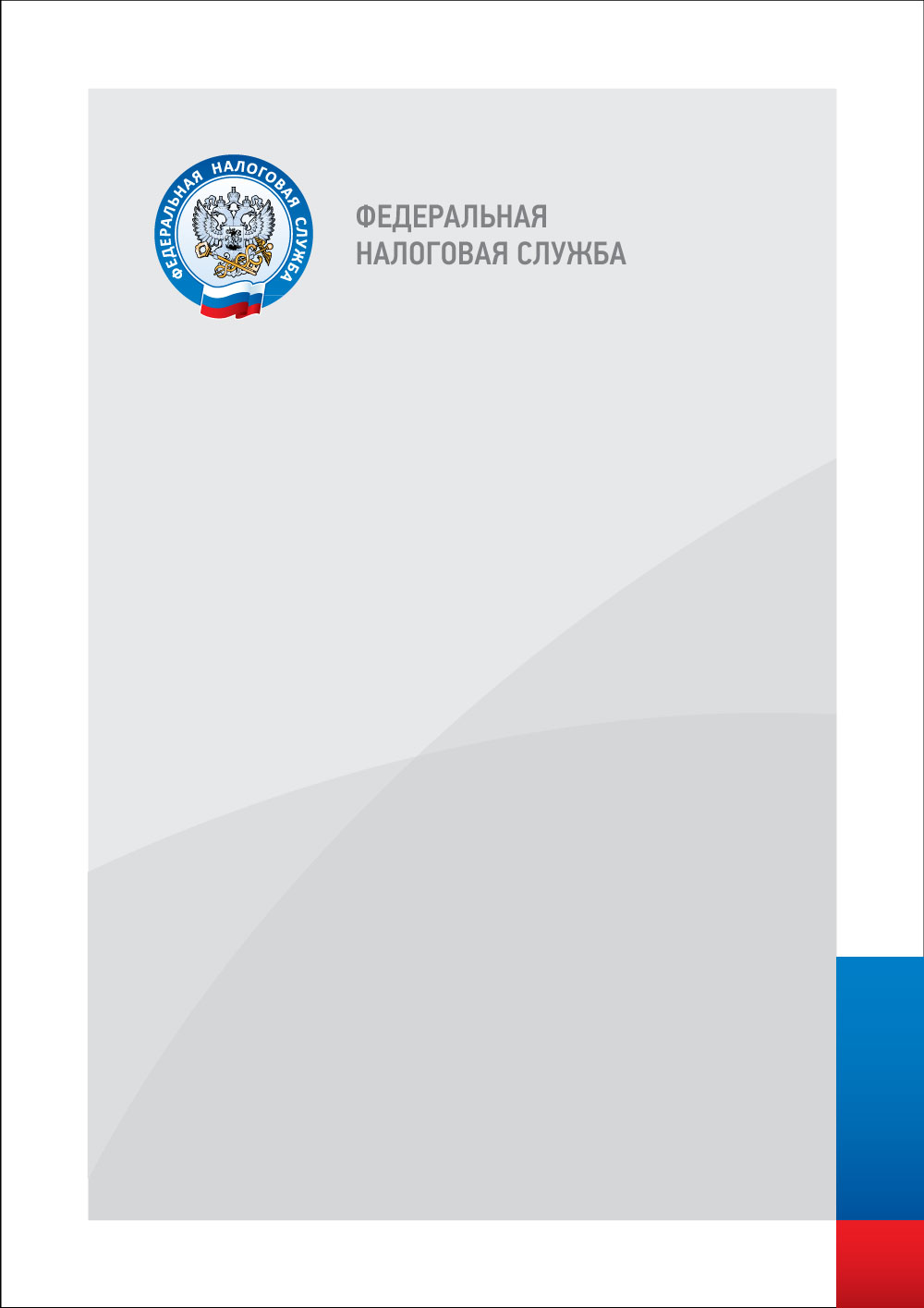 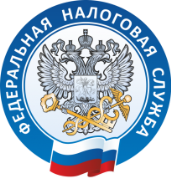 МЕЖРАЙОННАЯ ИФНС РОССИИ №7 ПО ОРЕНБУРГСКОЙ ОБЛАСТИ
УДОБНО НАПРАВИТЬ ДЕКЛАРАЦИЮ 3-НДФЛ
ЧЕРЕЗ МОБИЛЬНОЕ ПРИЛОЖЕНИЕ «НАЛОГИ ФЛ» БЕЗ ЛИЧНОГО ВИЗИТА
СПОСОБЫ ВХОДА
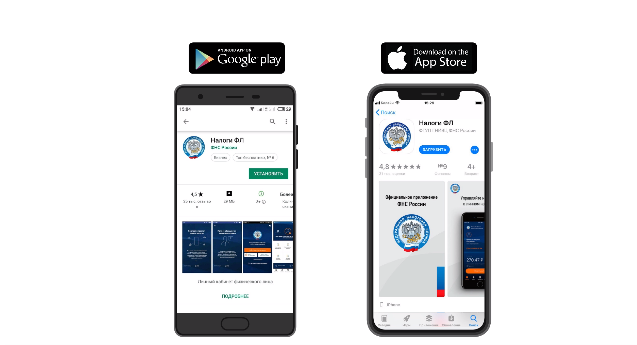 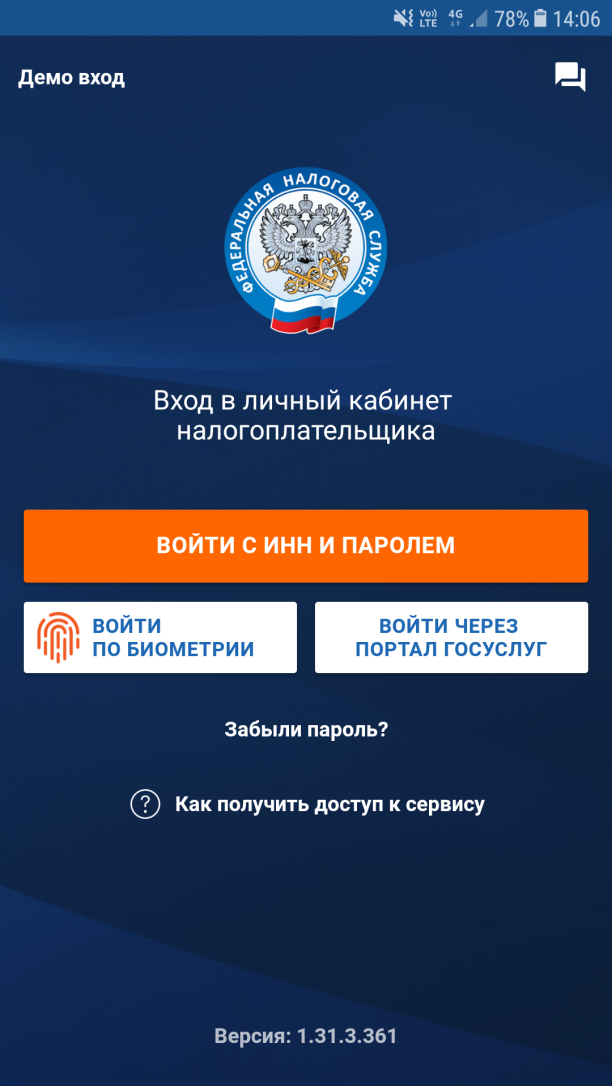 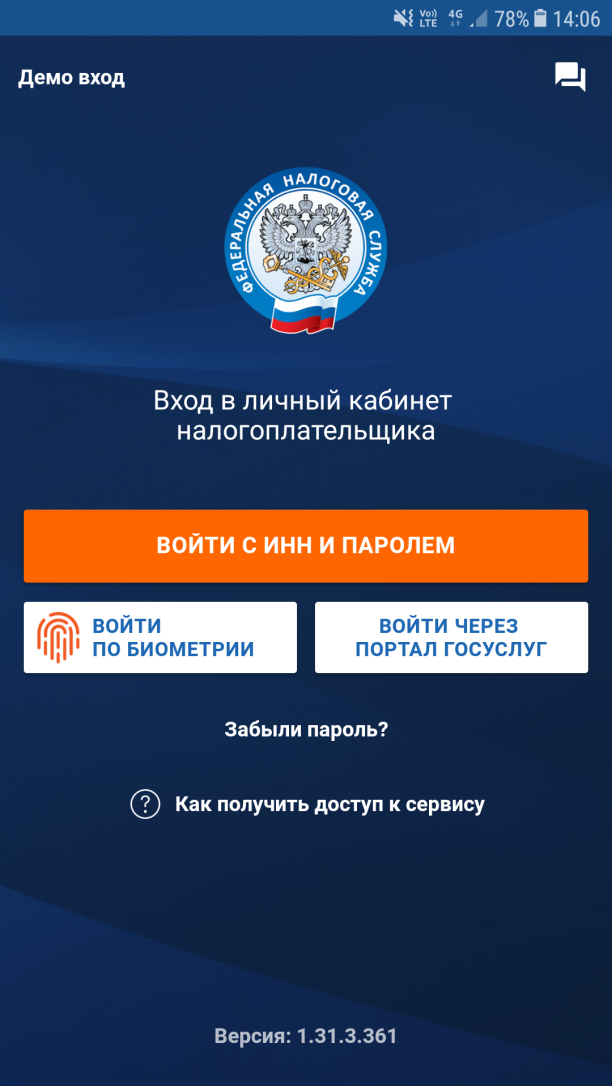 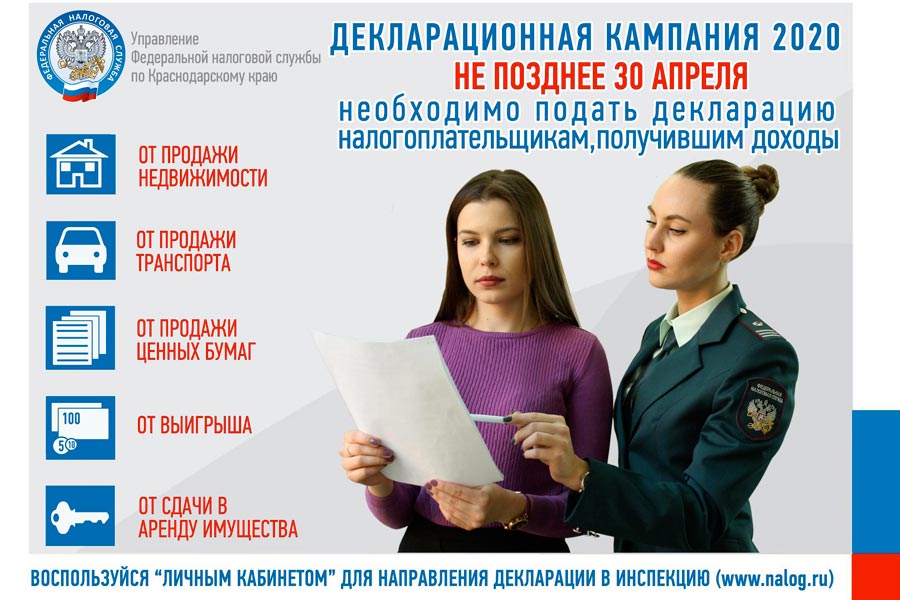 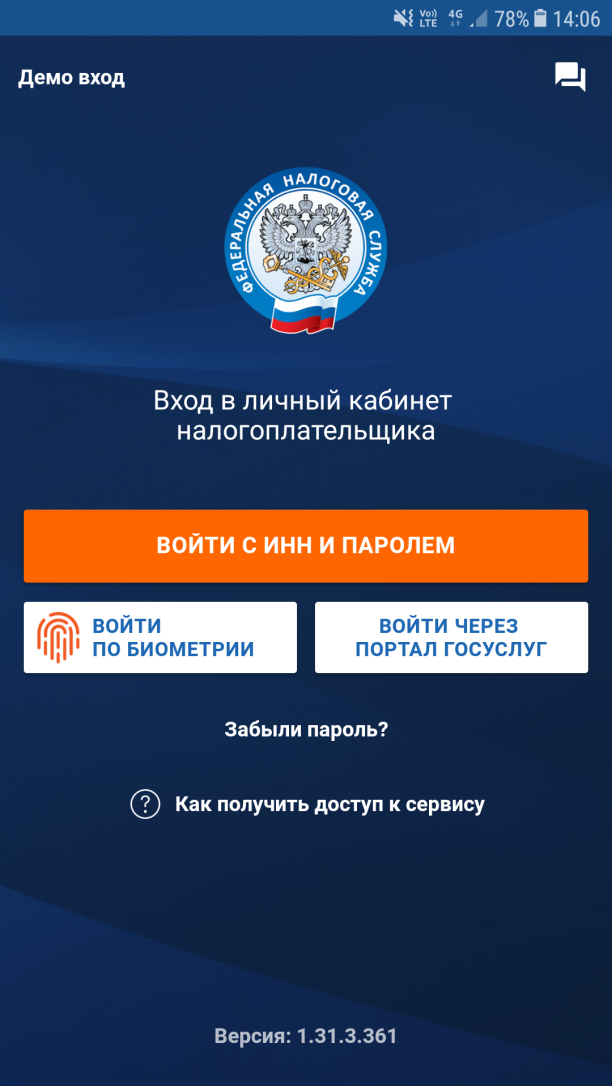